Аналіз моніторингу у V(9) класахз української мови, математики, історії України, англійської мови
Якість знань  у V- А класі
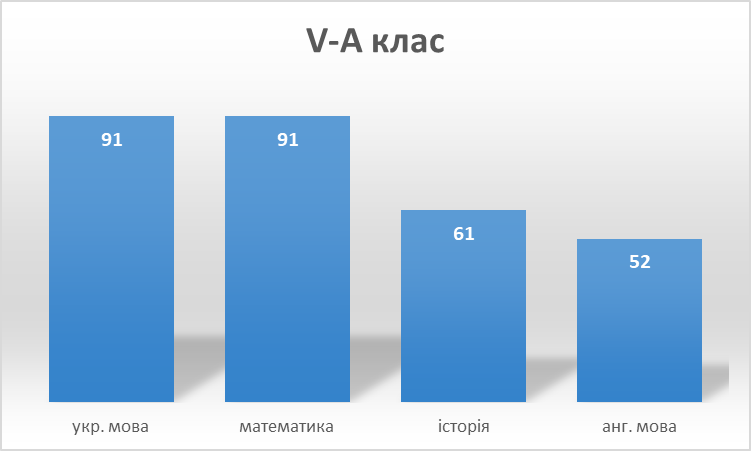 Якість знань  у V- Б класі
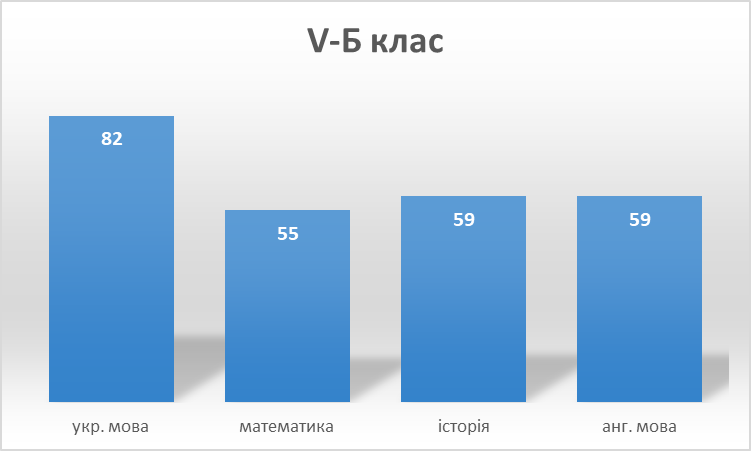 Якість знань  у V- В класі
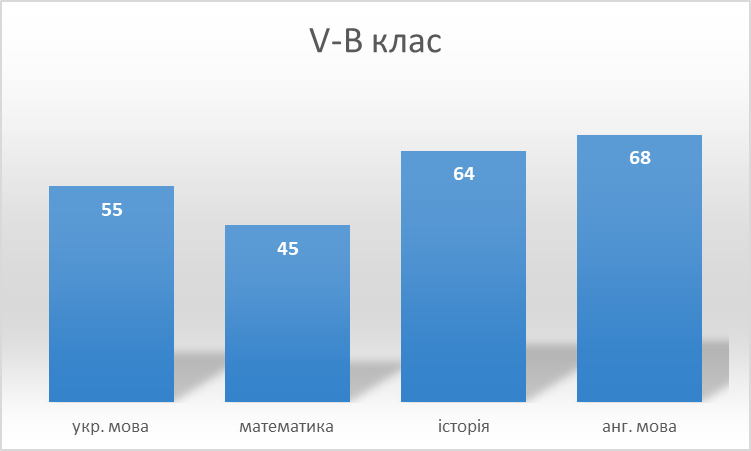 Якість знань  у V- Г класі
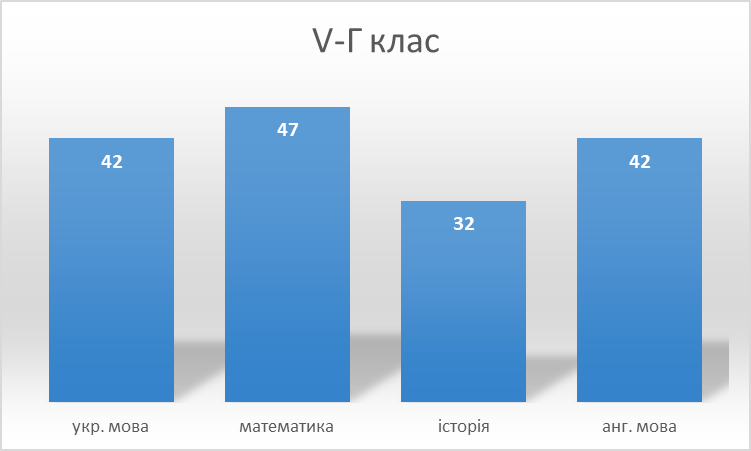 Якість знань з української мови
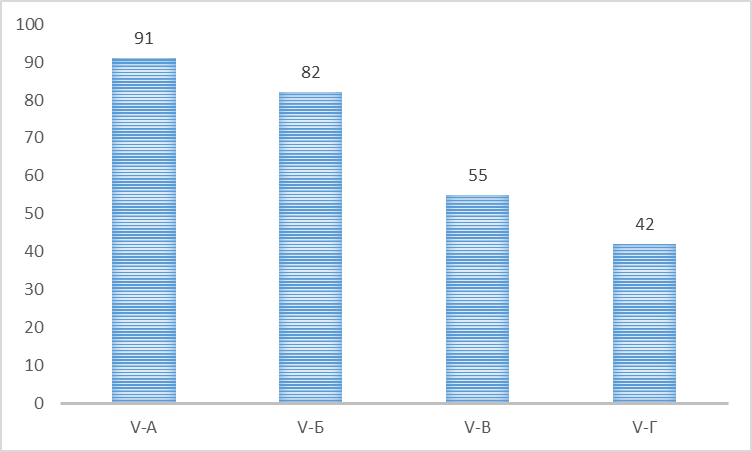 Якість знань з математики
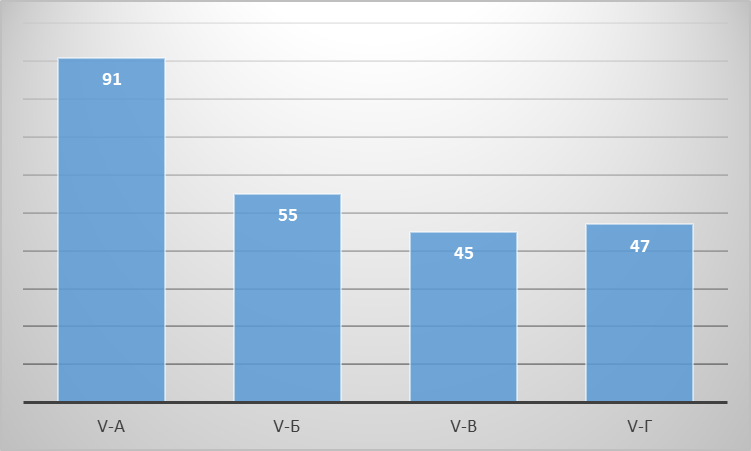 Якість знань з історії України
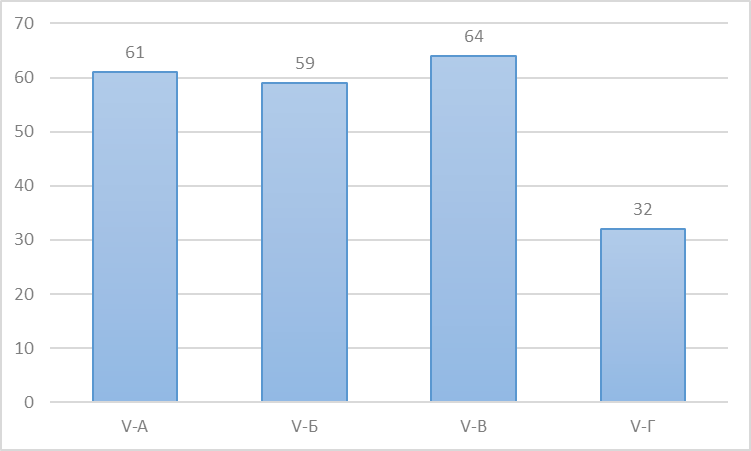 Якість знань з англійської мови
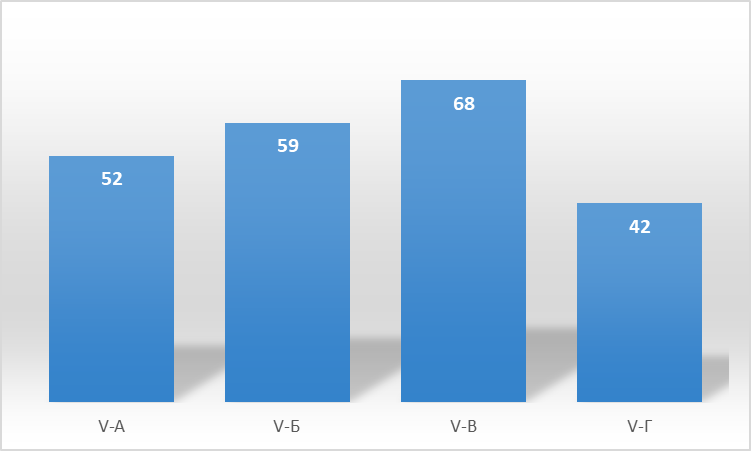 Якість знань учнів V(9)- х класів
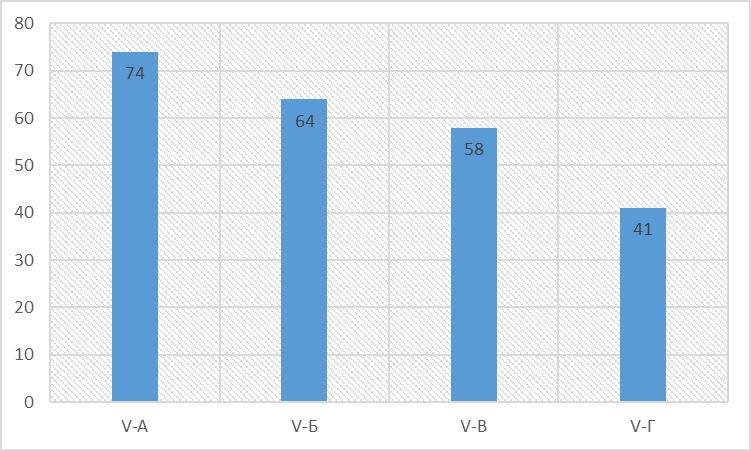